ICT na MENDELUIng. Stratos Zerdalogluředitel Odboru informačních technologií
Co nás čeká?
Krátký úvod, kdo jsme a co děláme
Další informace a pokročilé využití UIS
Stručně o Wifi a kolejní síti
Univerzitní úložiště
MS Office 365 a jeho služby studentům
Bezpečnost na internetu
Diskuse s Vámi
Dva ústavy informatiky
Ústav informatiky (PEF)
Garantuje a vyučuje Vaše informatické předměty na fakultě
Řeší výzkum a projekty v rámci fakulty PEF
Vedoucí: prof. Ing. Cyril Klimeš, CSc.
1. patro budovy Q (část PEF)

Odbor informačních technologií (CP)
Provozní ústav, celouniverzitní pracoviště
Zajišťuje chod informačních technologií celé univerzity (UIS, SAP, počítačové sítě)
Podpora Eduroam (Wifi) a kolejní sítě
Ředitel: Ing. Stratos Zerdaloglu
Přízemí budovy Q (část AF)
http://oit.mendelu.cz
Univerzitní informační systém
Komplexní systém na podporu řízení univerzity
Složen z řady modulů
Nejenom studium a výzkum
Externí agendy (Řízení sítě, Spisová služba)
Systém rolí a práv – všichni nemůžou všechno
Důležité aplikace
Změna hesla
Nastavení delegátů
Správa účtů
TODO (jednoduchý úkolník)
Portlety
Synchronizace rozvrhů s kalendářem
Co budete dál potřebovat
Odevzdávárny
Témata závěrečných prací
Dokumentový server
Malé zápočty
Dokumentace UIS
Univerzitní pošta – Office 365
login@mendelu.cz
Microsoft Office 365 (výchozí)
Přeposílání pošty - ne v UIS!!
Komunikace s akademickou obcí
Integrováno s UIS
Propojeno s kalendáři
Výhodou využití MS Outlook
Co umožňuje Office 365
Nové, moderní poštovní rozhraní
50 GB prostoru pro Vaše emaily
Dostupnost kontaktů z celé univerzity
Synchronizovaná pošta na stolních i mobilních zařízeních
Zakládání vlastních kalendářů, které lze sdílet s dalšími uživateli
Co umožňuje Office 365:
Správa úkolů
Osobní prostor pro Vaše soubory
Tvorba vlastní webové prezentace
Možnost on-line úprav Vašich dokumentů (Word, Excel atd.)
Rychlá audio / video komunikace pomocí jednoduché aplikace
Co umožňuje Office 365:
Podniková sociální síť Yammer
Obdoba Facebooku
Zaměřeno na podnikové prostředí, týmové projekty apod.
Uzavřeno pro lidi zvenčí
„Kultura práce“
Sharepoint
Komplexní podniková platforma (weby, workflow, projektové řízení)
Software pro studenty
MS Office 365
https://portal.office.com/account/#installs
Až 5 licencí
Microsoft Teams
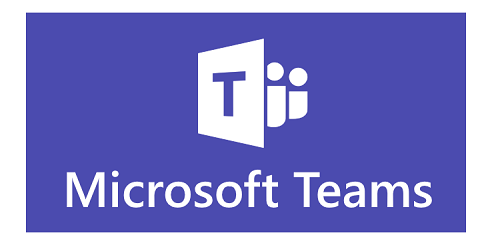 Nástroj pro online výuku
Dostupný zdarma z portálu Office 365
Textová, hlasová komunikace, podpora ukládání souborů
Přihlašovací údaje jako do UIS
Doporučení využití desktopové aplikace pro komfortní využití
Mobilní aplikace pro Android i iOS
Kontrola nastavení notifikací
Univerzitní úložiště
Disk.mendelu.cz  (user.mendelu.cz)
\\disk.mendelu.cz\login  (2GB místa)
WinSCP – kiwi.mendelu.cz
Filesender.cesnet.cz (obdoba úschovny)
Akela.mendelu.cz
Owncloud.cesnet.cz (100 GB místa)
Office 365 One Drive (1 TB)
Kolejní síť
Kabelové připojení
Autentizace 802.1X
Limit dat:  zrušen
Podpora Helpdesk (budova Q)
Wifi na kolejích :
JAK A, B (podzim 202,)
Koleje Akademie (v plánu TAK)
Výměna osobního certifikátu
Generování nového v UIS
Ovládací panely – Možnosti internetu – Obsah – Certifikáty
Odstranit expirovaný cerfitkát z karty Osobní a naimportovat nový
Další půl rok pokoj 
Elektronické informační zdroje
Báze znalostí dostupné z prostředí školy
Připojení pomocí Proxy serveru
Návod na webu tech.mendelu.cz
http://uvis.mendelu.cz/elektronicke-informacni-zdroje
Bezpečné chování na síti
Nesdělujte heslo do UIS
Zadávejte své heslo pouze do oficiálních portálů MENDELU (výčet na uis.mendelu.cz)
I rodné číslo je osobní údaj
E-mail lze snadno podvrhnout
Bacha na rybáře!
Sociální inženýrství!
Pustíme si instruktážní videa
Zálohujete data?
Pravidelné zálohy
Kam zálohovat?
Ověřování záloh
Více lokalit
Zálohujte!!
S čím může OIT pomoci studentům?
Nastavení bezdrátového připojení k mezinárodní univerzitní sítí Eduroam
Problémy kolejní sítě
Řešením všech vzniklých problémů s UIS a IT prostřednictvím pověřených osob na fakultách a celoškolských pracovištích
Helpdesk - helpdesk.mendelu.cz
Dotazy?
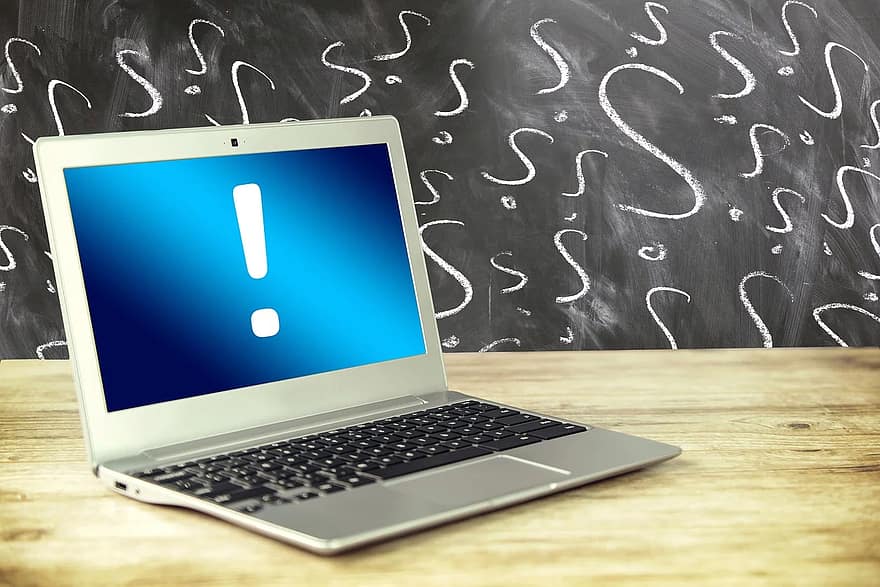